Systems Engineering and Artificial Intelligence
Thomas Shortell, PhD, CSEP
FuSE – What’s that?
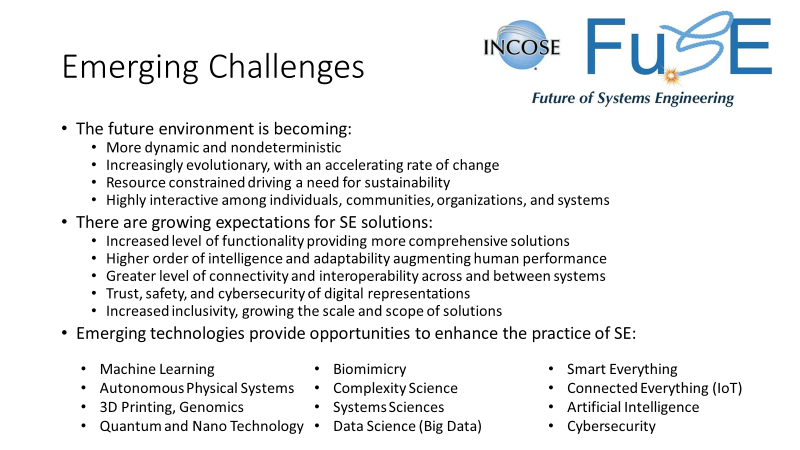 Future of Systems Engineering
Improving SE for an evolutionary, nondeterministic World
Focus on use of new/unused technologies
Artificial Intelligence/Machine Learning/Autonomy
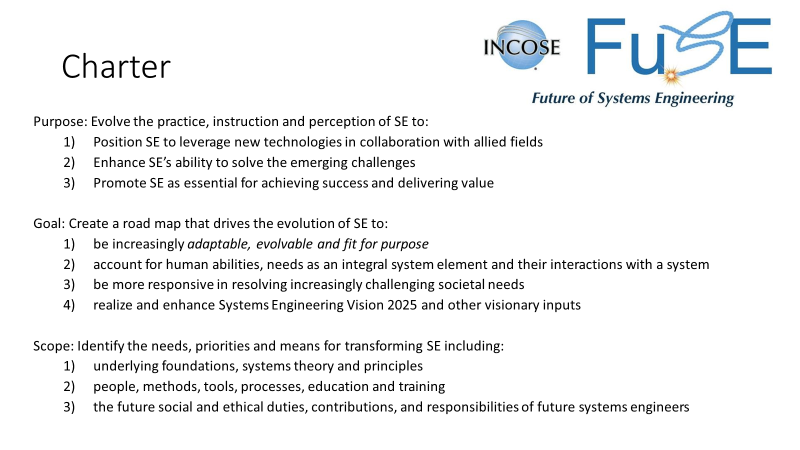 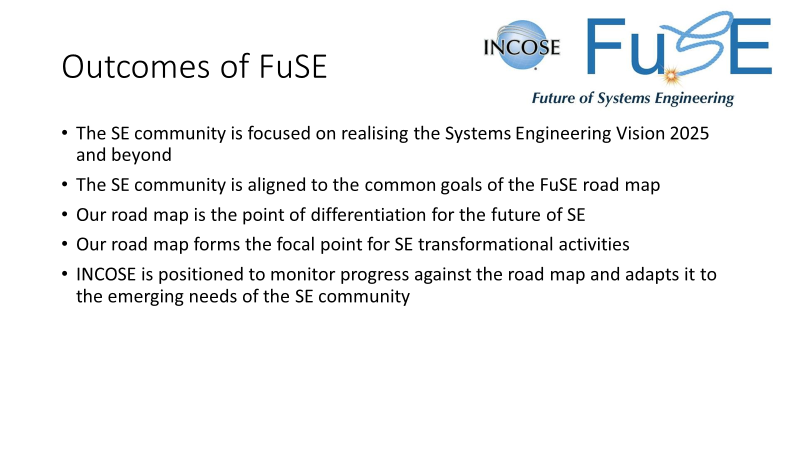 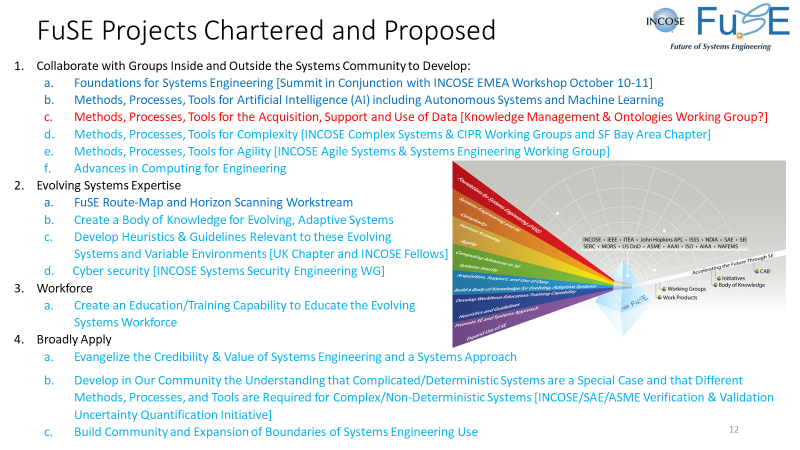 SE & AI
FuSE Project 
Using Artificial Intelligence in the system of interest
Using Artificial Intelligence in system engineering
Overlaps with augmented intelligence

Methods, Processes, Tools for Artificial Intelligence (AI) including Autonomous Systems and Machine Learning
Current State/Actions
IS 2019 AI Panel
Having a re-recorded version trying to release to INCOSE members
SE & AI Primer
Available 
AI4SE Conference (Madrid, Spain)
November 2019
October 2020
AI Working Group
Kicked off 11/25
Next meeting 11/28
Contact
Leads:
Bill Miller
Thomas Shortell

fuse@incose.org